TRƯỜNG TIỂU HỌC ĐOÀN KẾT
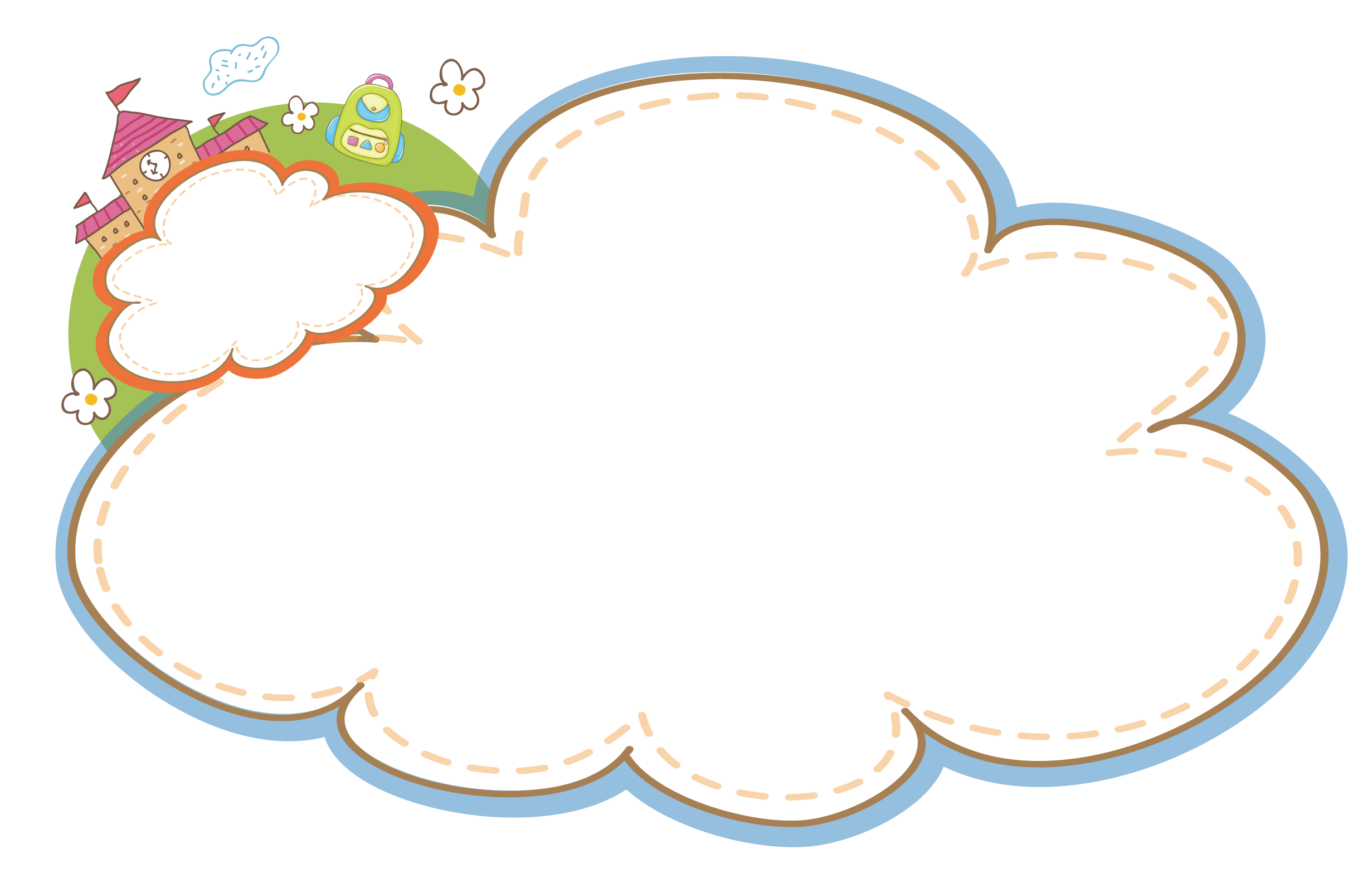 Líp 3A4
Chào mừng các thầy cô giáo về dự giờ thăm lớp !
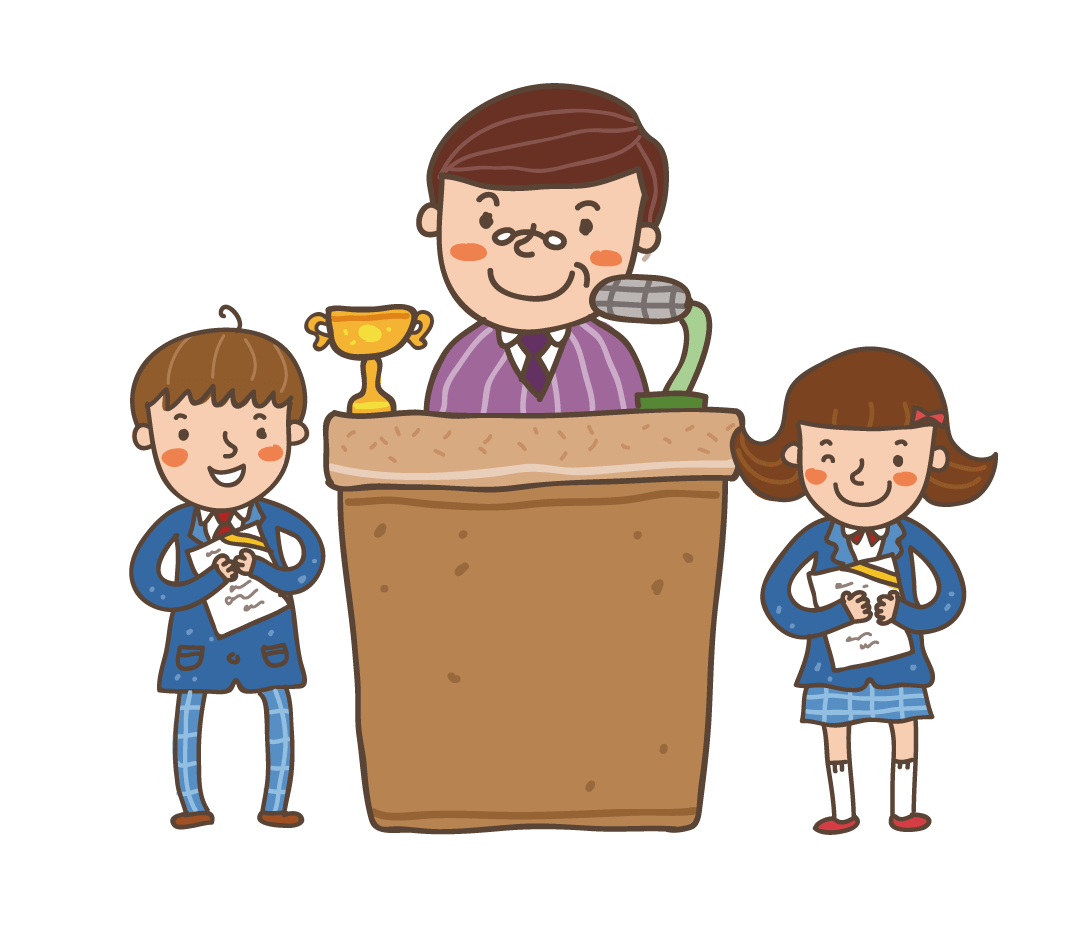 Gi¸o viªn: Lª ThÞ Thu Hµ
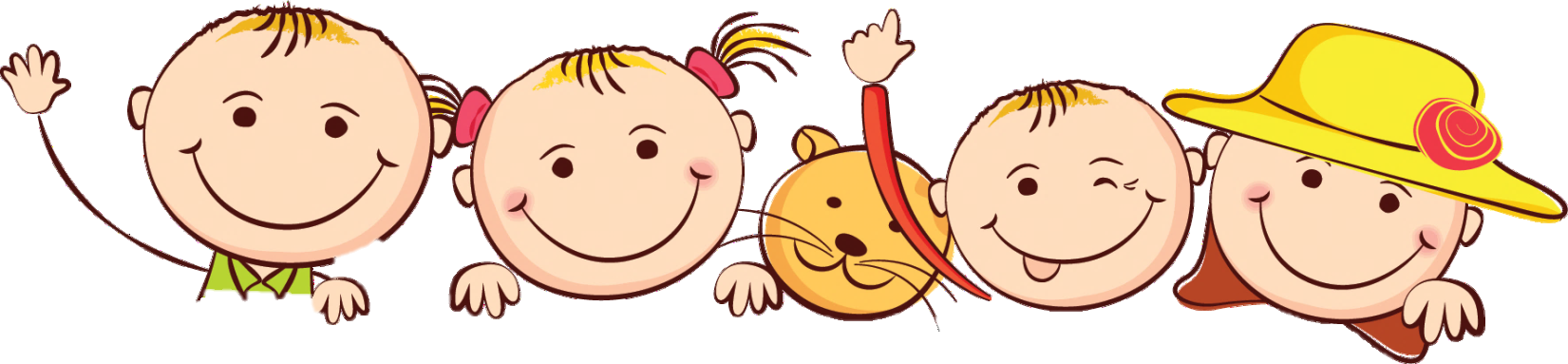 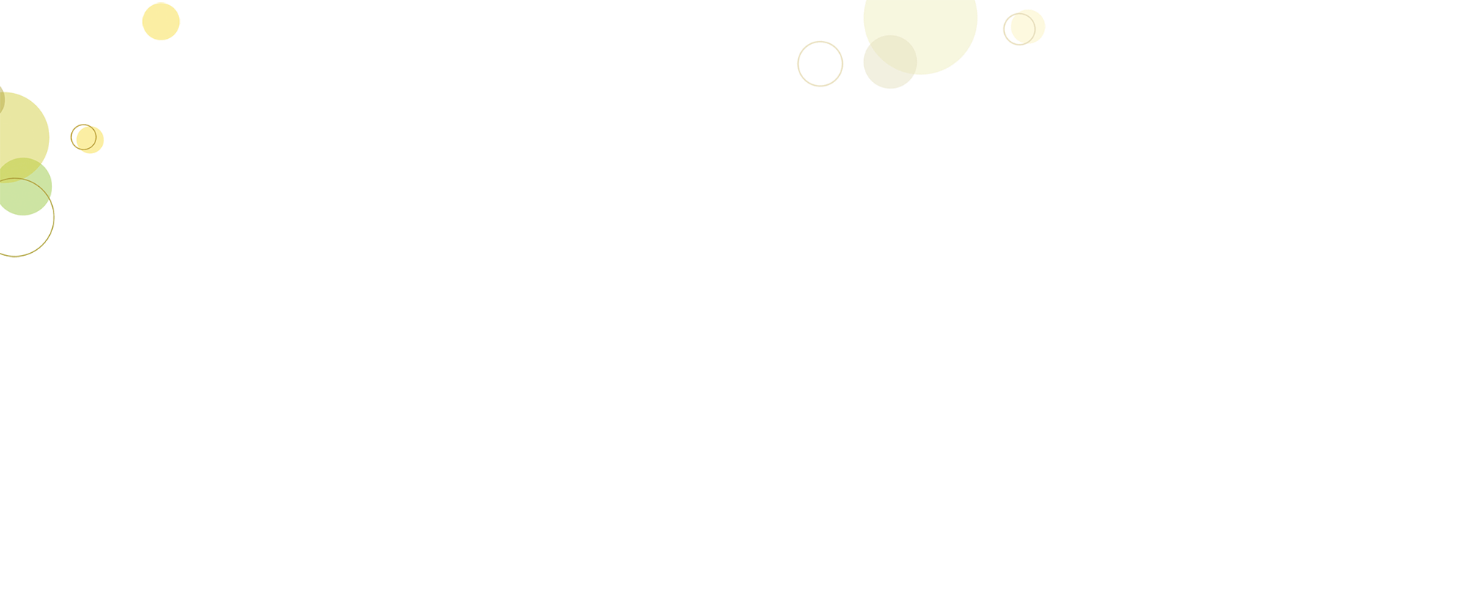 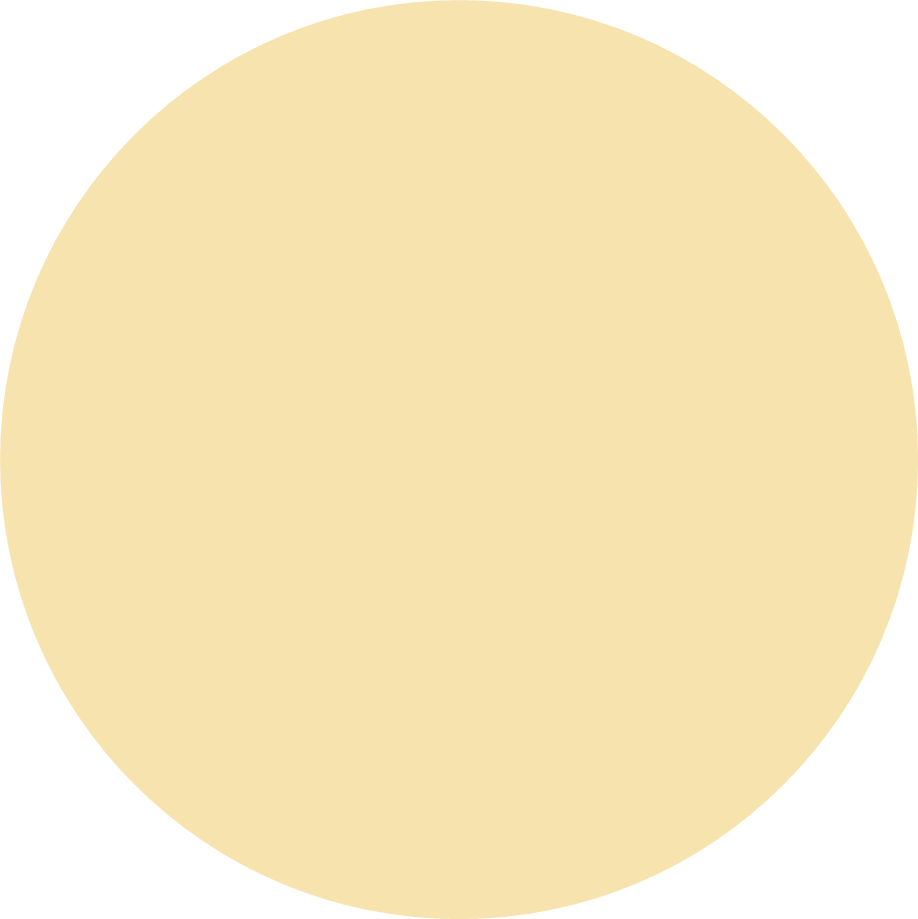 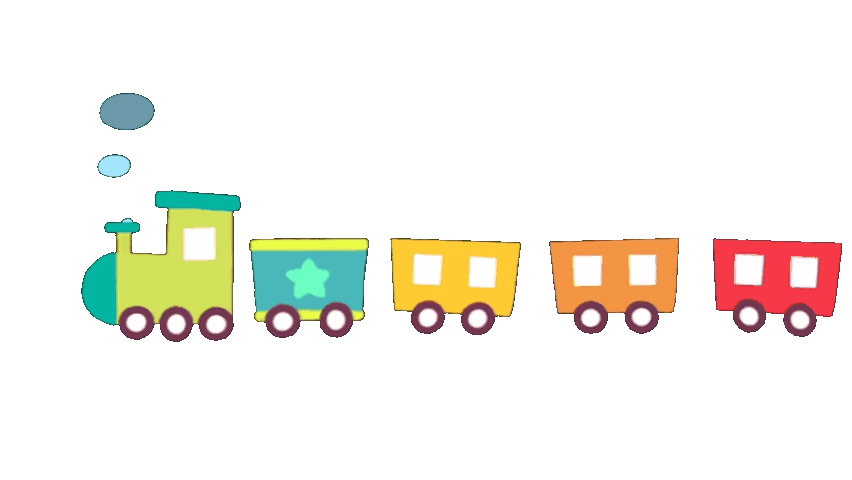 Khởi động
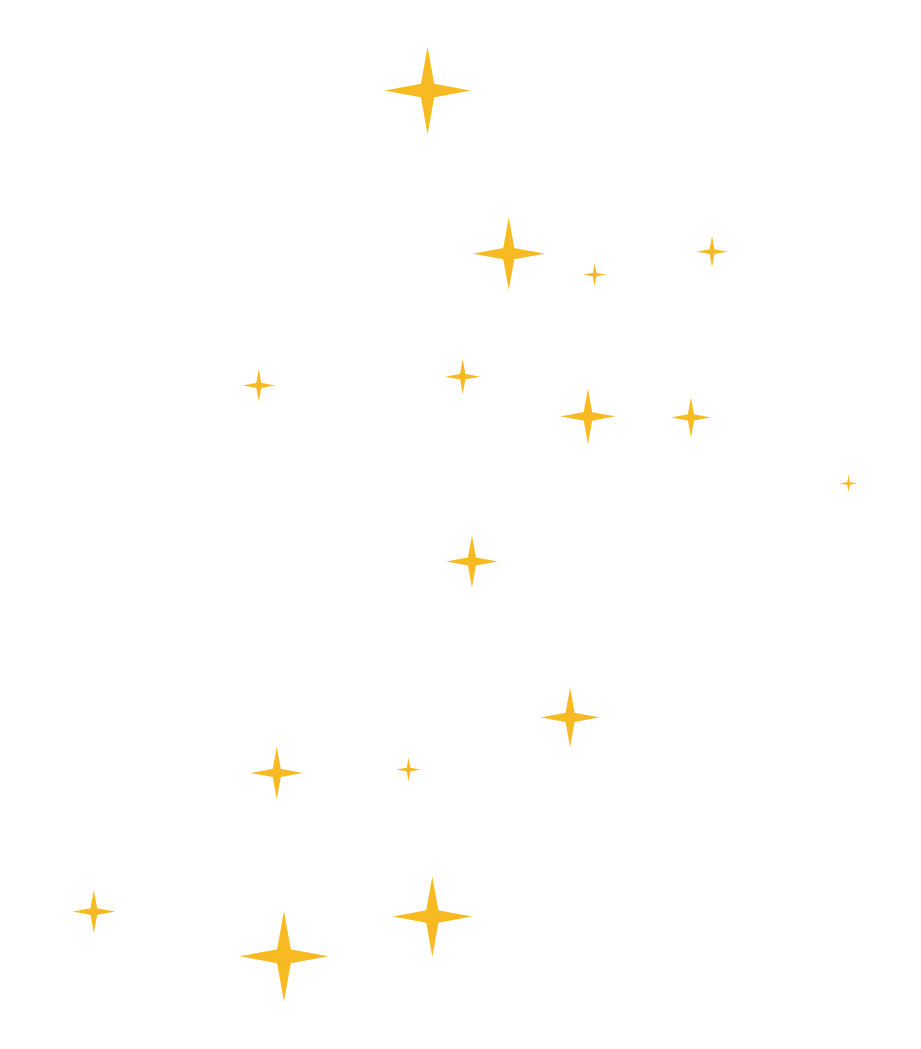 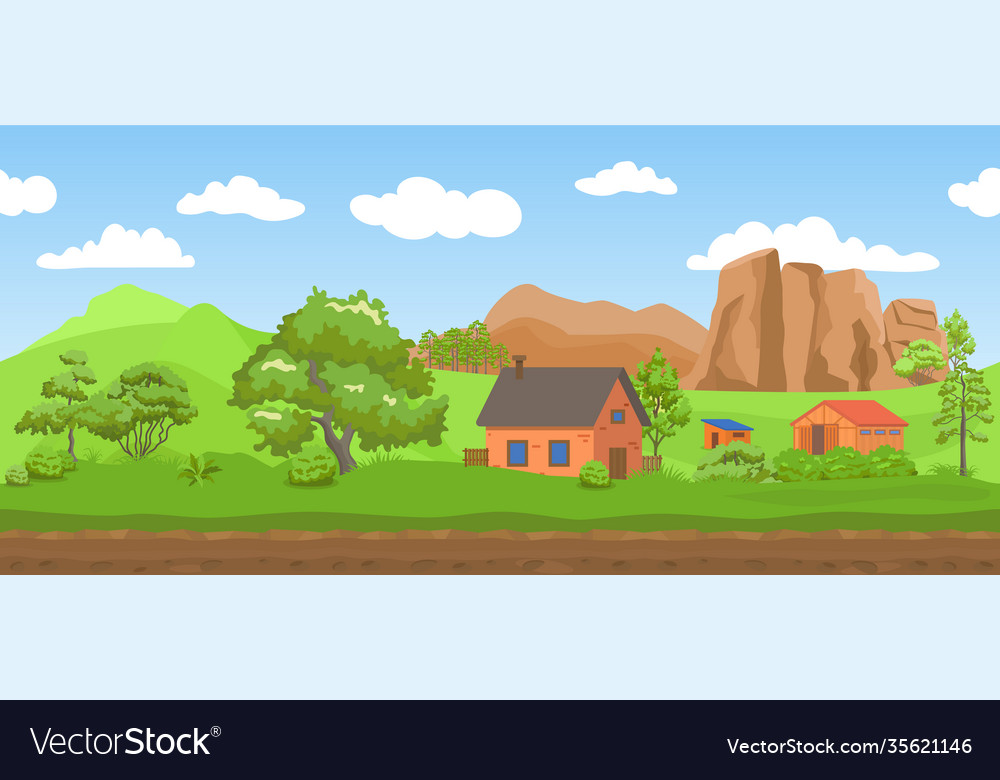 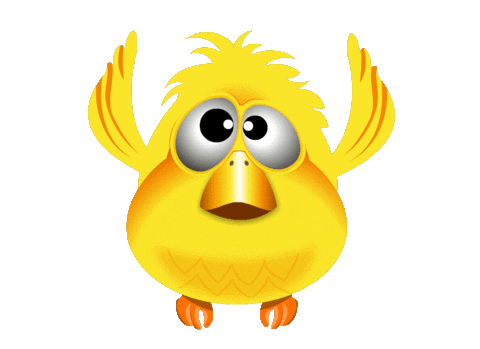 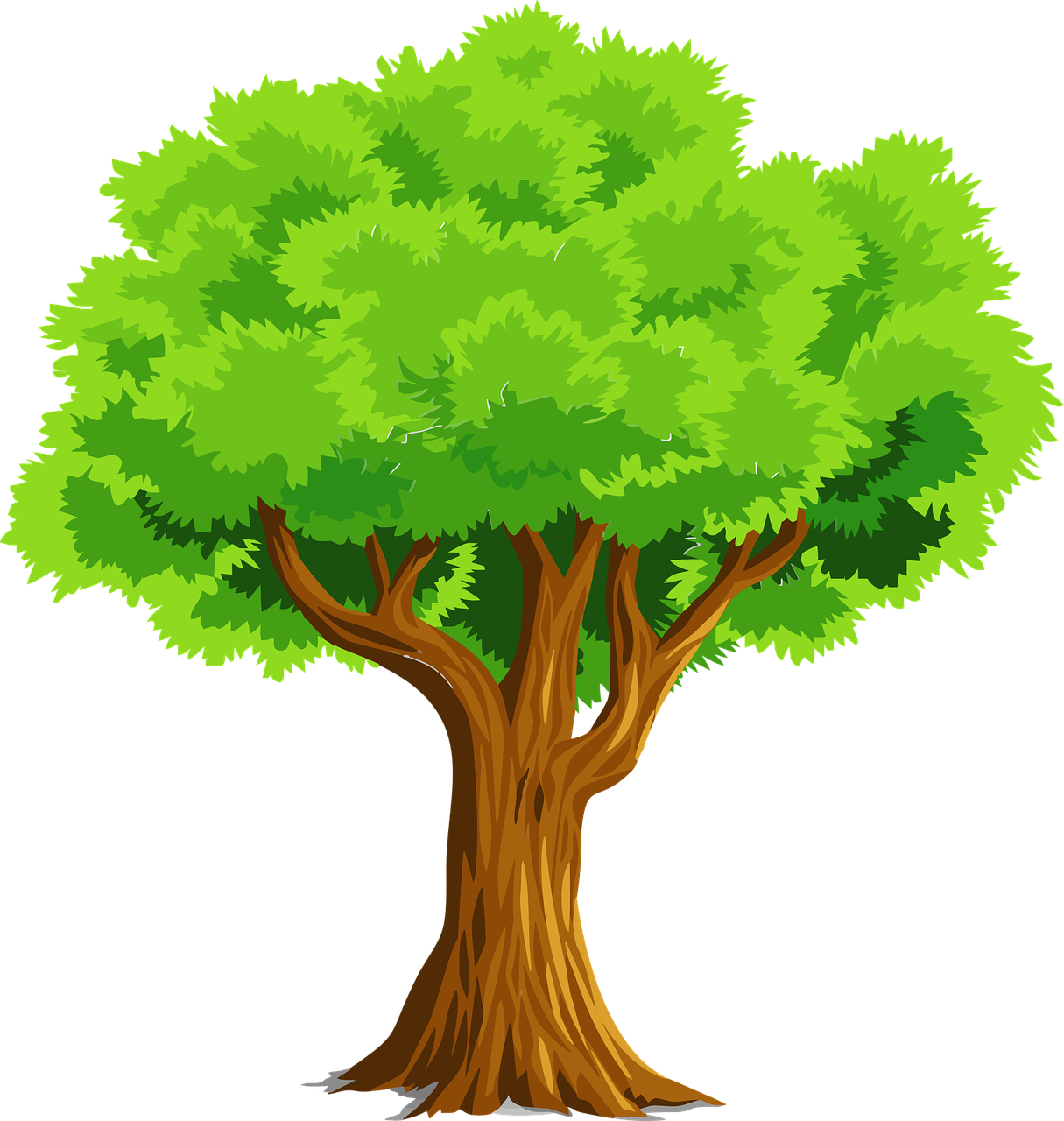 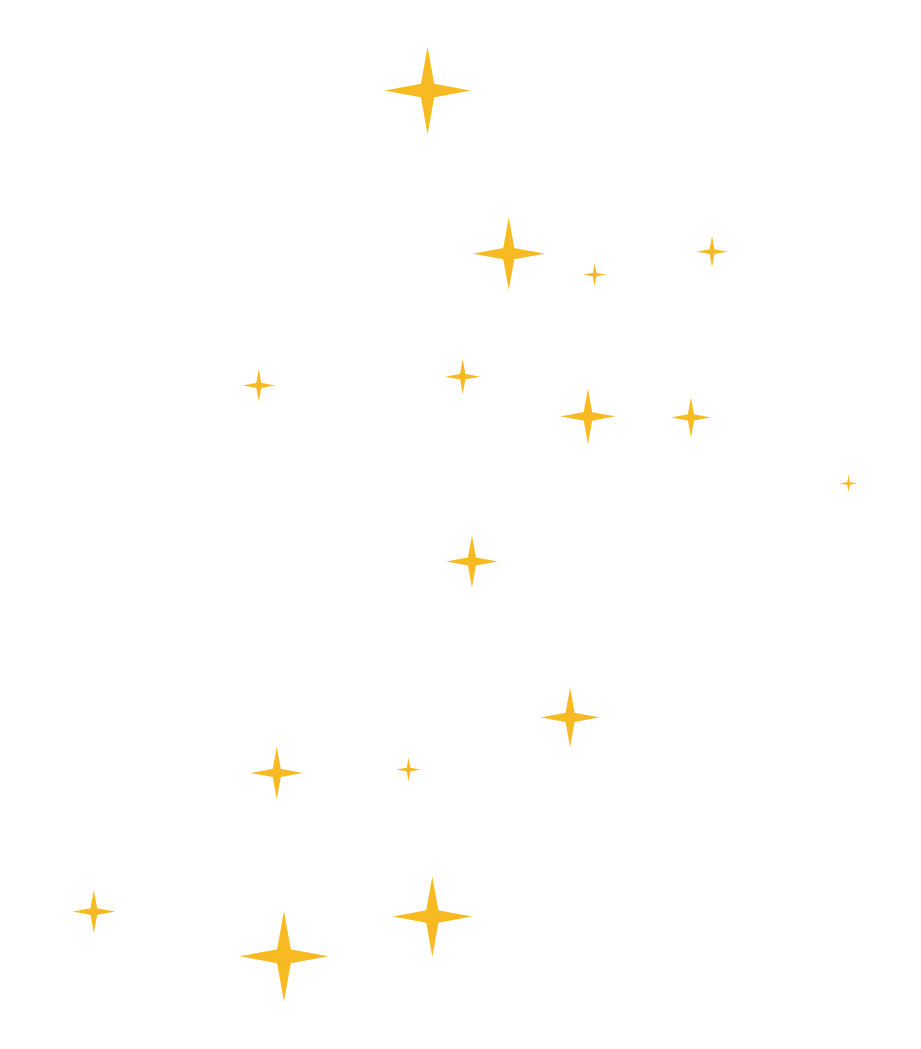 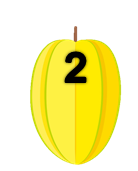 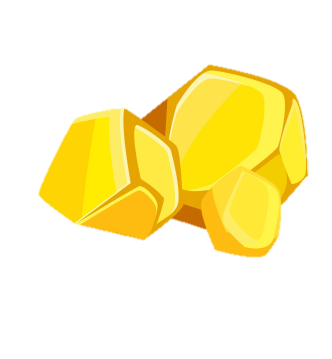 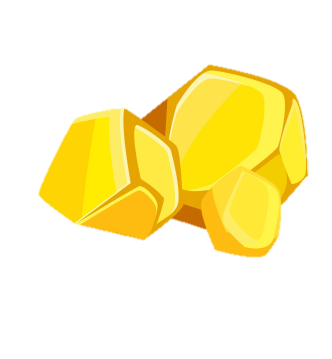 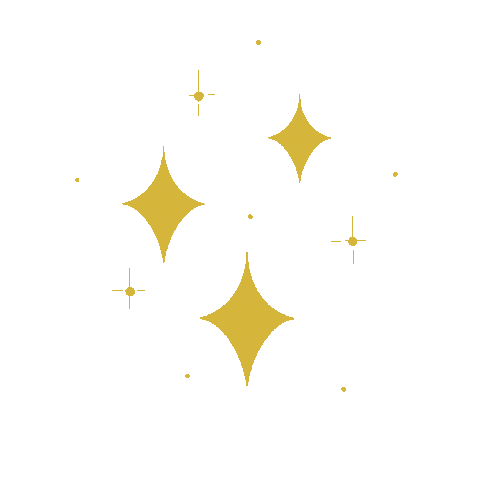 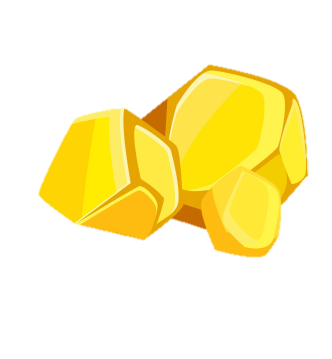 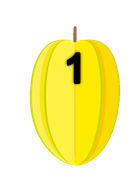 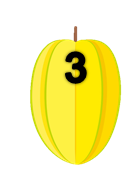 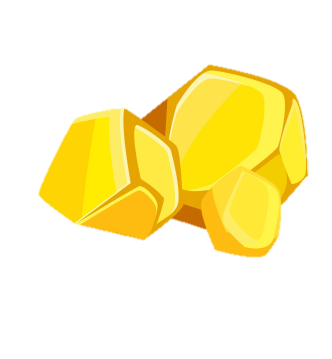 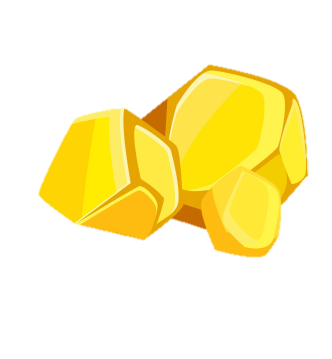 ĂN KHẾ 
TRẢ VÀNG
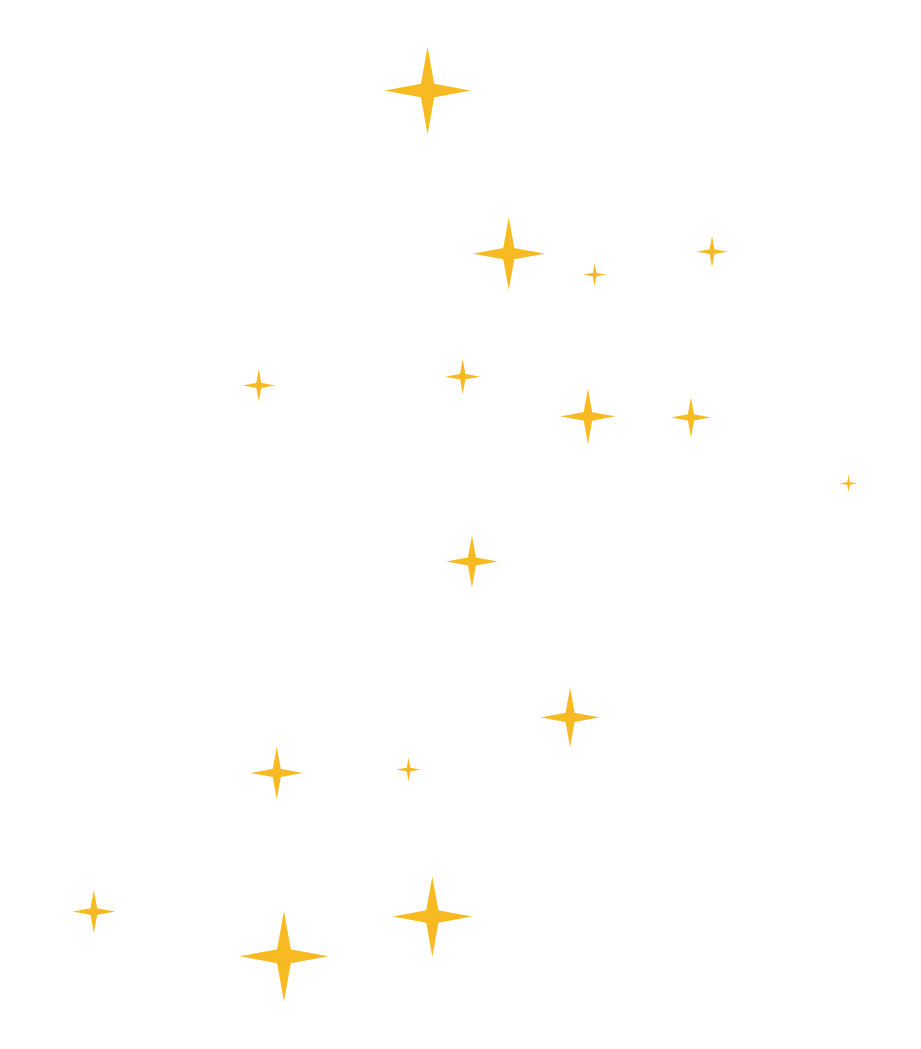 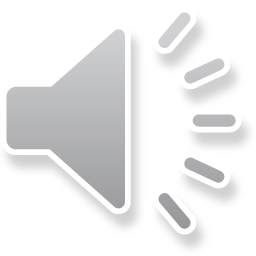 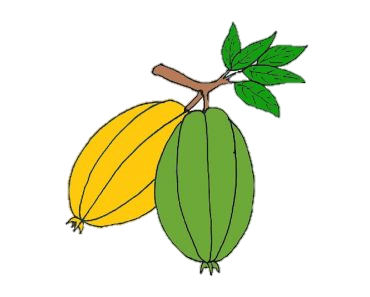 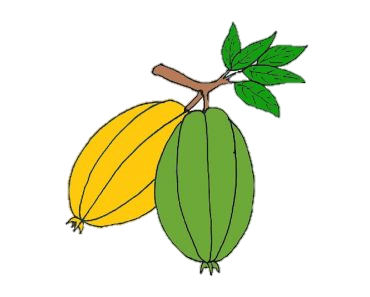 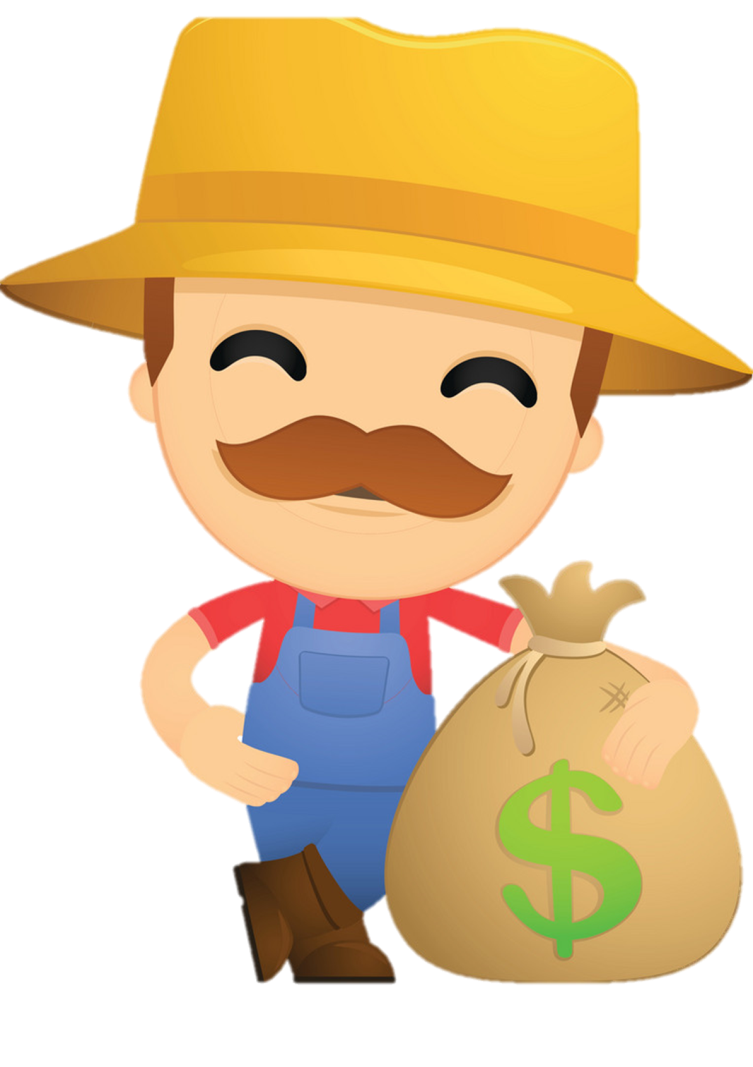 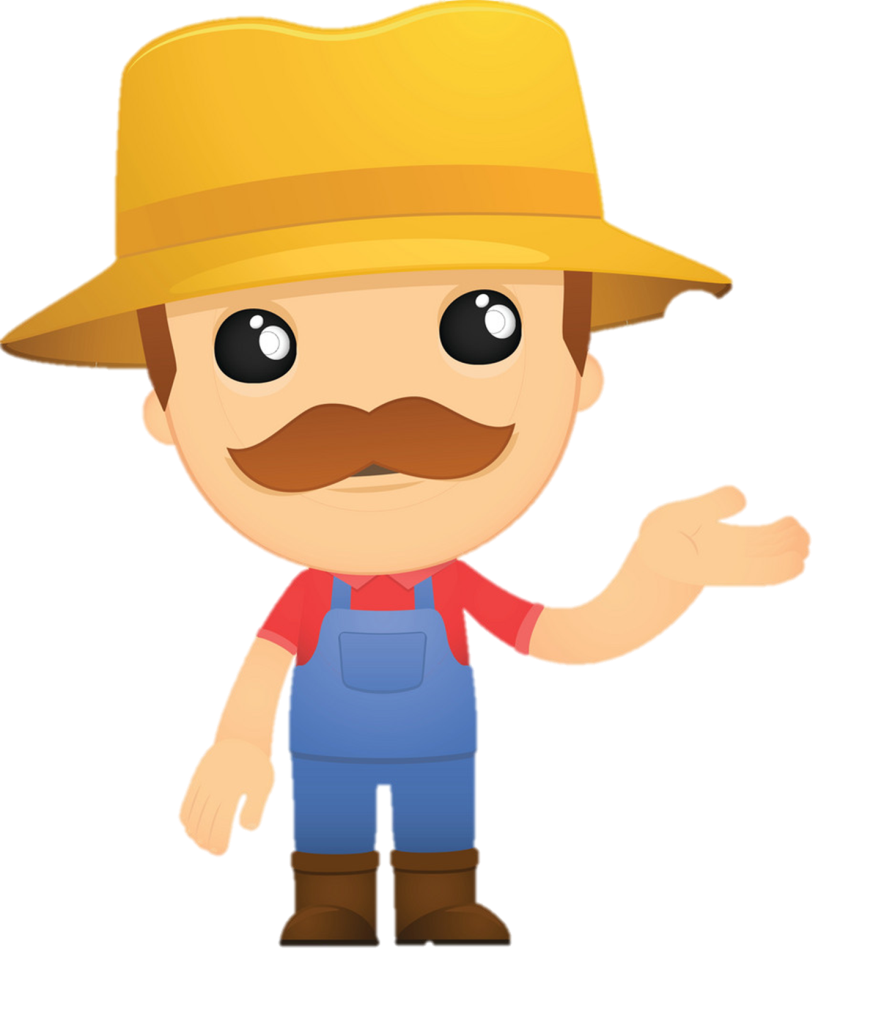 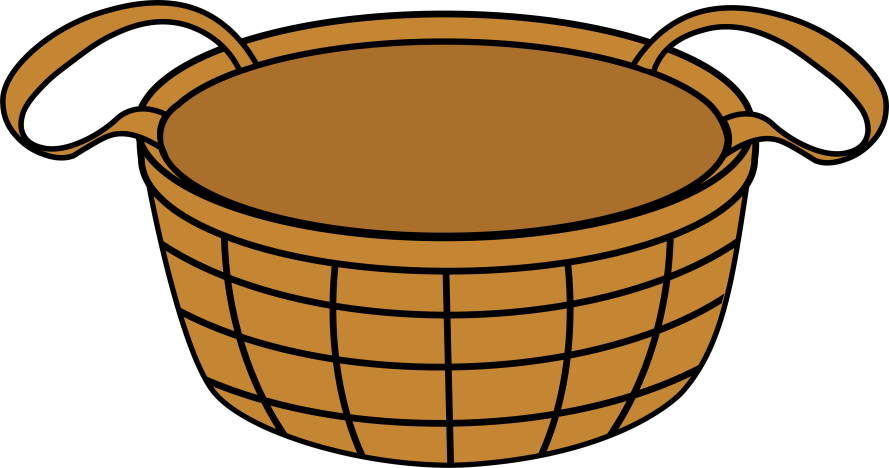 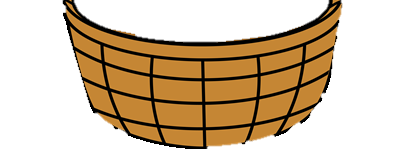 [Speaker Notes: Click vào quả khế để đi đến câu hỏi
Tại slide câu hỏi, click vào con chim để quay về slide này
Chơi xong thì enter để xuất hiên người nông dân hạnh phúc
Click vào người nông dân để đi đến bài mới]
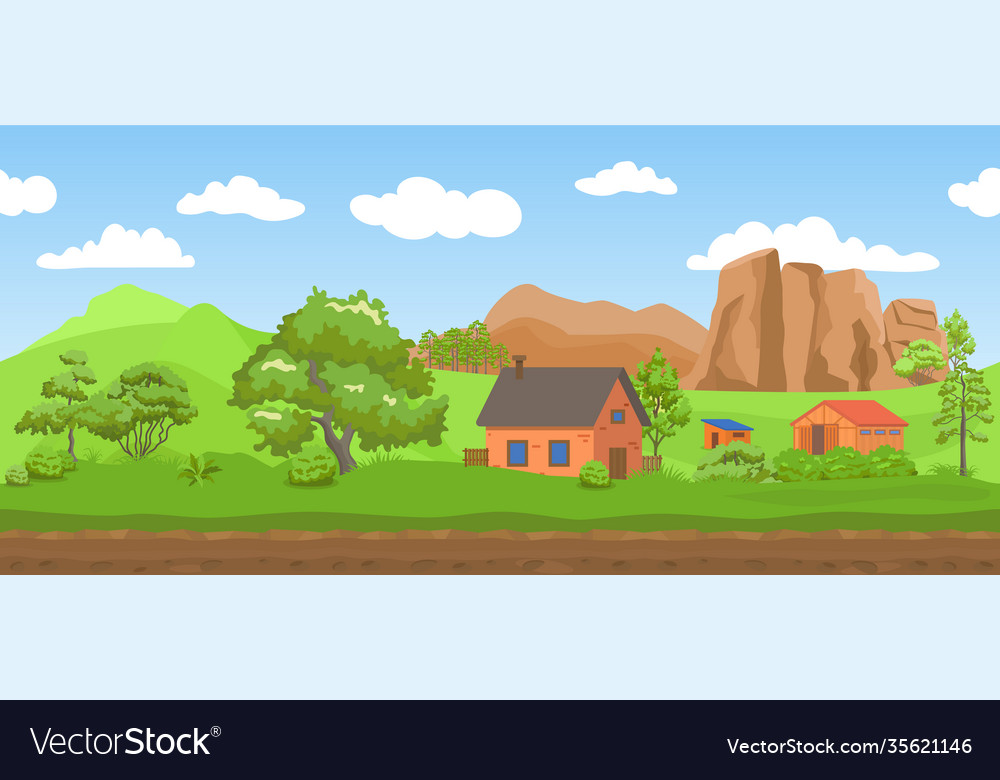 6 x 3 = ?
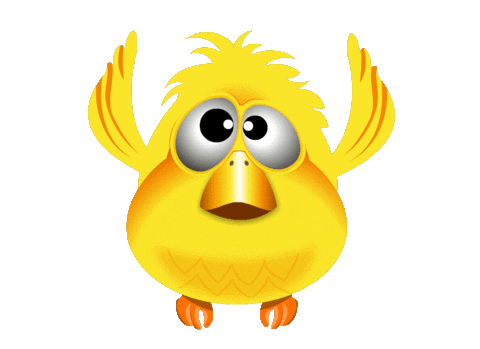 18
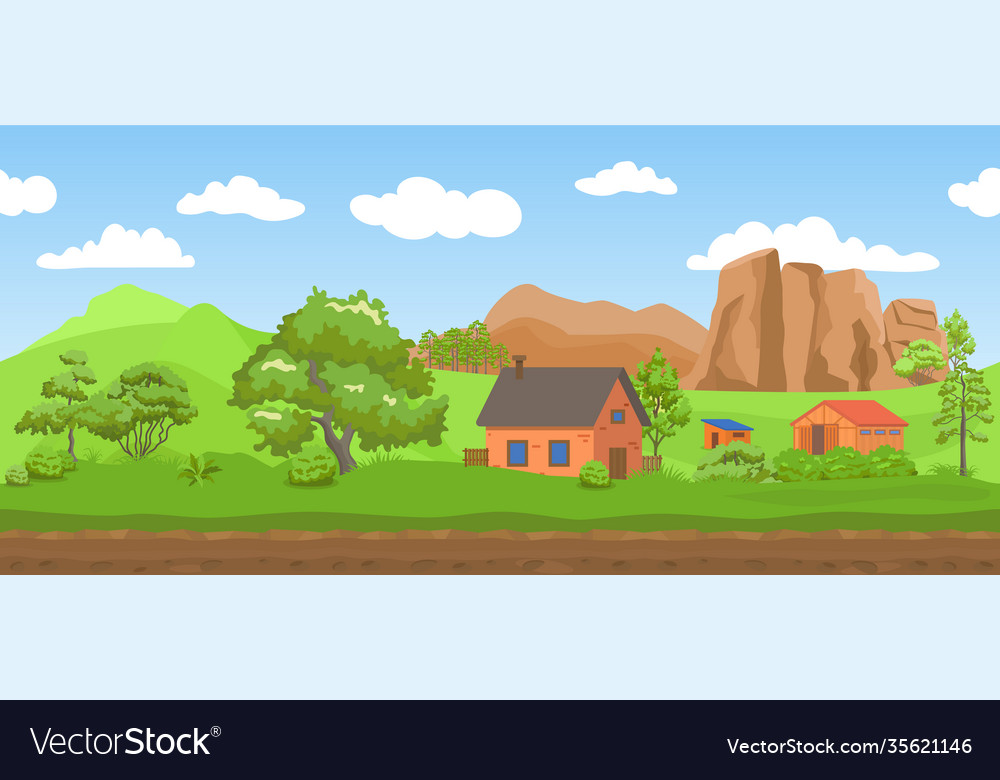 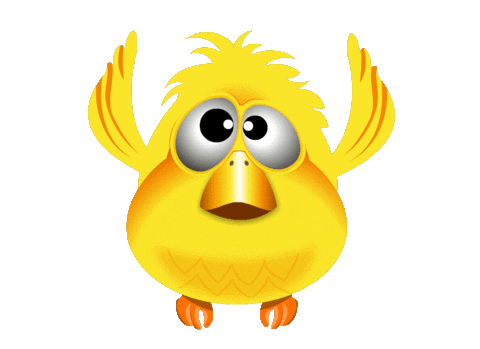 36:  ? = 6
6
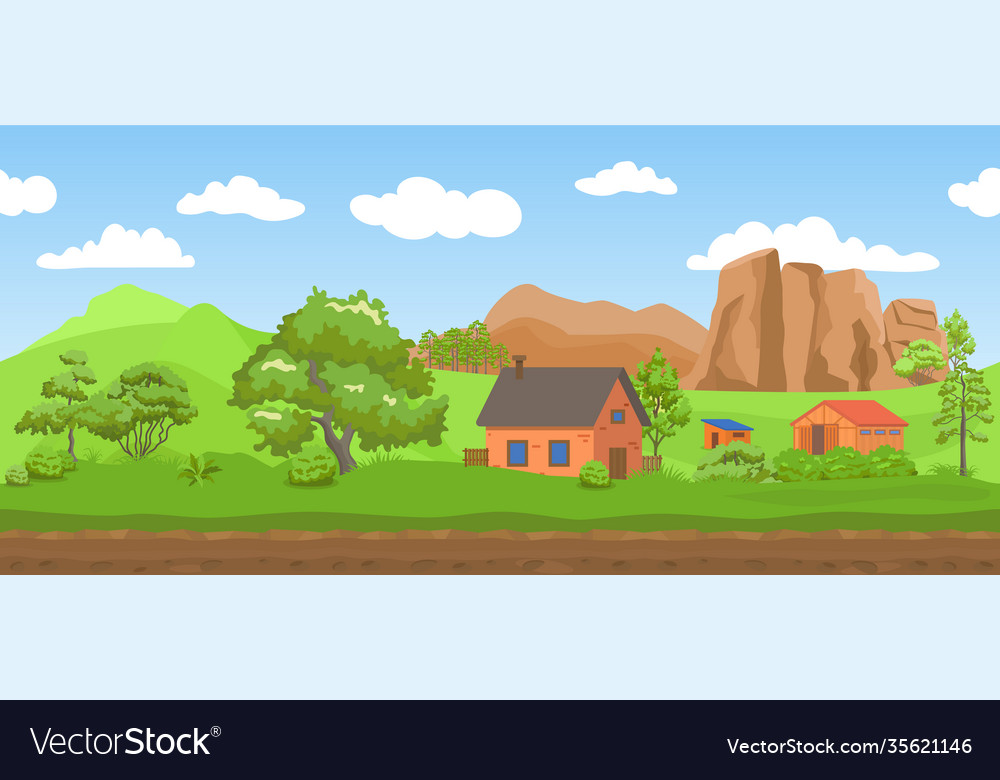 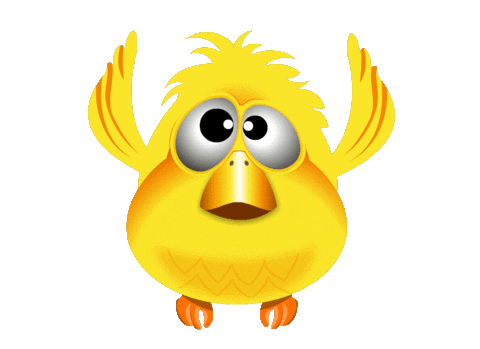 42 : 6 = ?
7
Yêu cầu cần đạt
- Biết cách tìm 1 trong các phần bằng nhau của 1 số và vận dụng giải toán có nội dung thực tế.
- Tính chia, tóm tắt và trình bày bài toán tìm một trong các phần bằng nhau của một số.
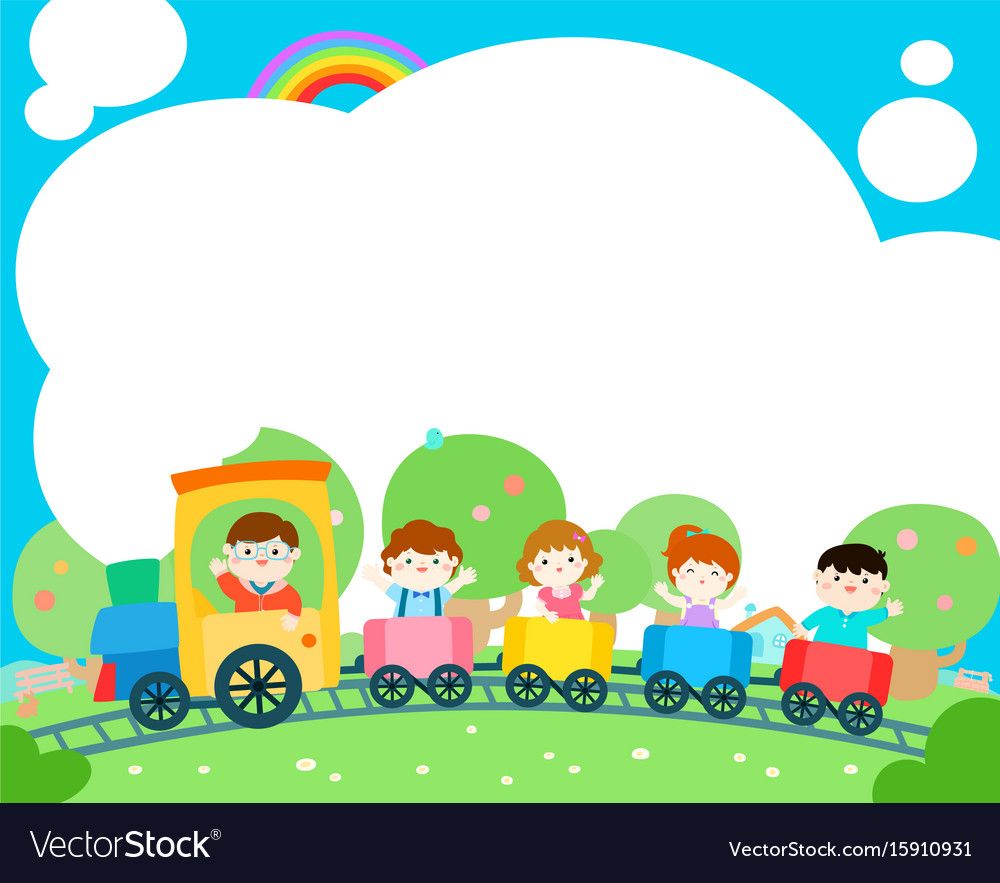 MÔN : TOÁN - LỚP 3
Tìm một trong các phần bằng nhau của một số
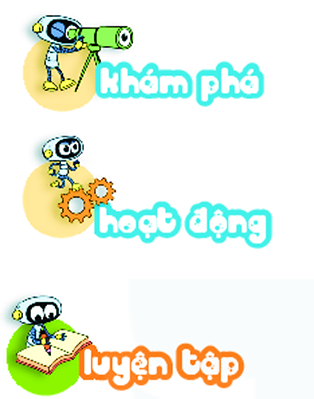 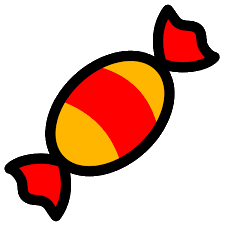 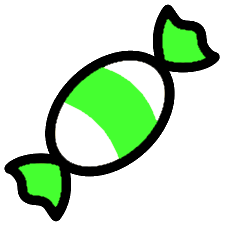 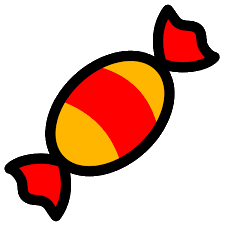 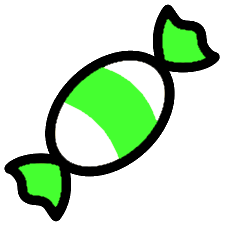 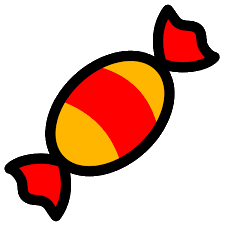 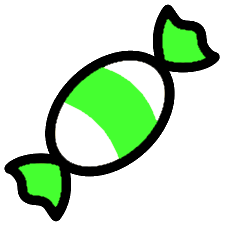 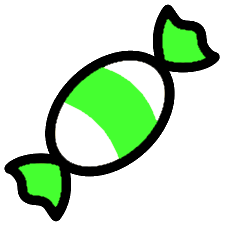 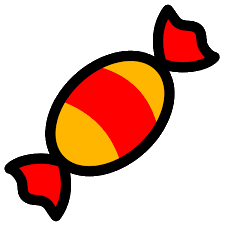 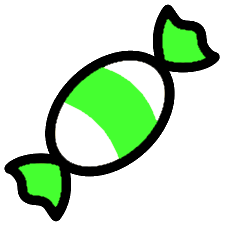 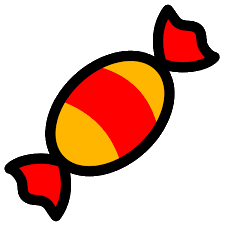 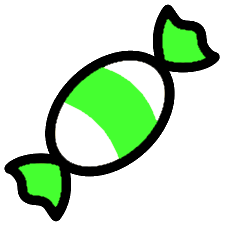 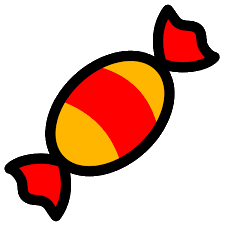 ?
Bài giải
Số cái kẹo chị cho em là:
12 : 3 = 4 (cái)
         Đáp số: 4 cái kẹo
Tóm tắt:
12 kẹo
? kẹo
12 : 4 = 3 (cái kẹo)
Muốn tìm một trong các phần bằng nhau của một số ta làm như thế nào?
Muốn tìm một trong các phần bằng nhau của một số ta lấy số đó chia cho số phần.
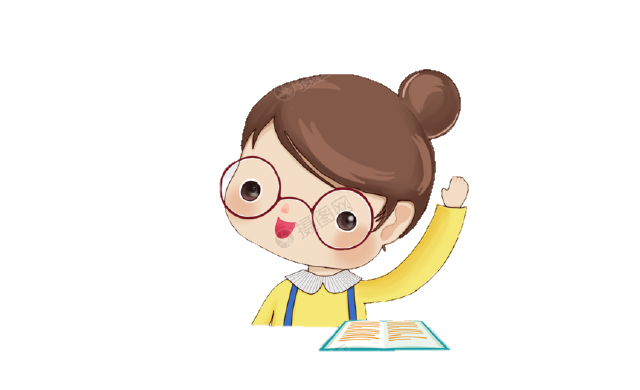 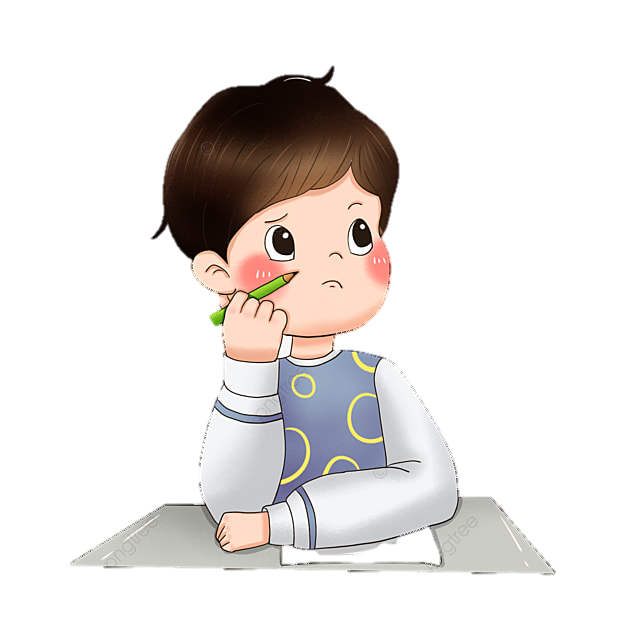 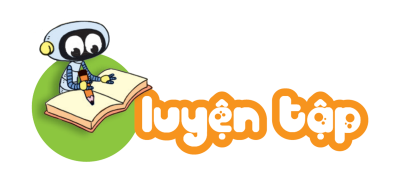 1. Viết số thích hợp nào vào chỗ chấm ?
6
4
9
7
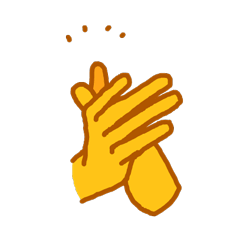 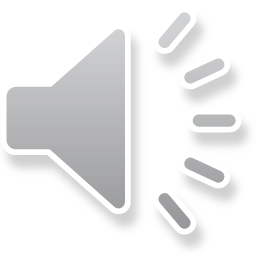 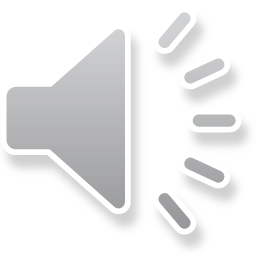 Tóm tắt:
40m vải
? m vải
Bài giải
Số mét vải xanh cửa hàng đó đã bán là: 
       40 : 5 = 8 (m)
              Đáp số: 8m vải xanh
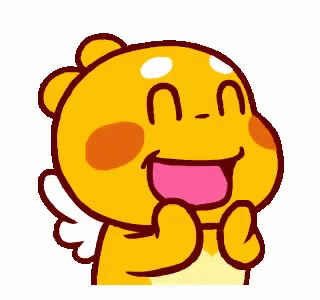 DŨNG SĨ DIỆT VIRUS
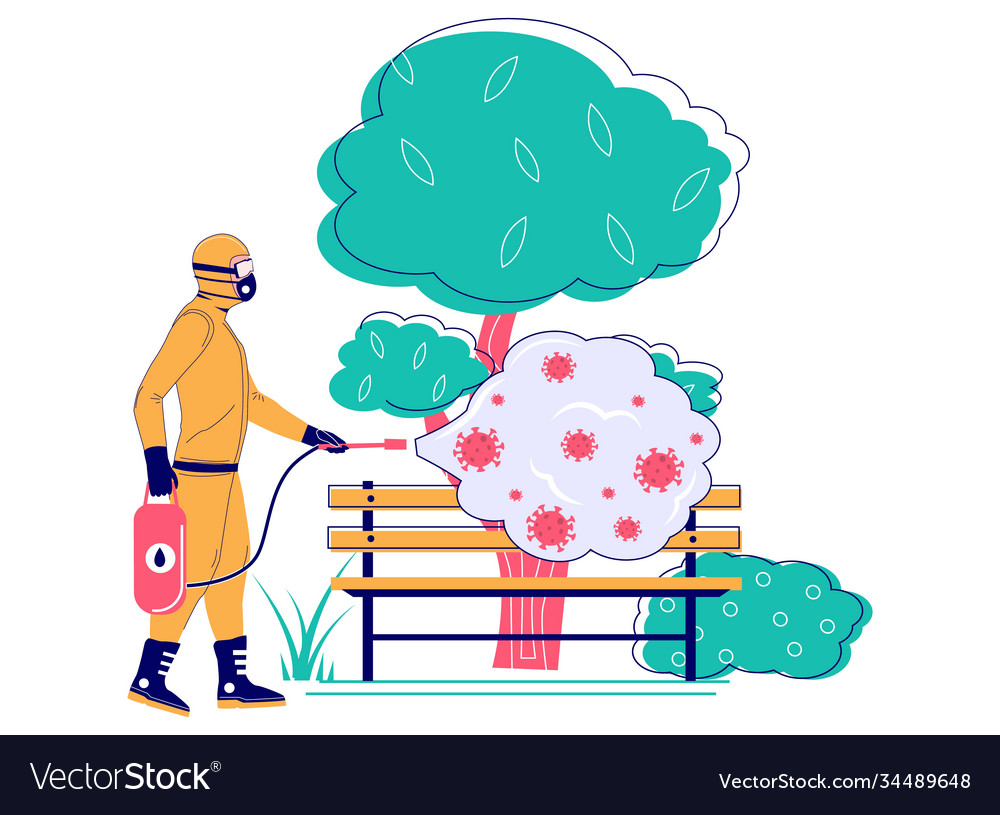 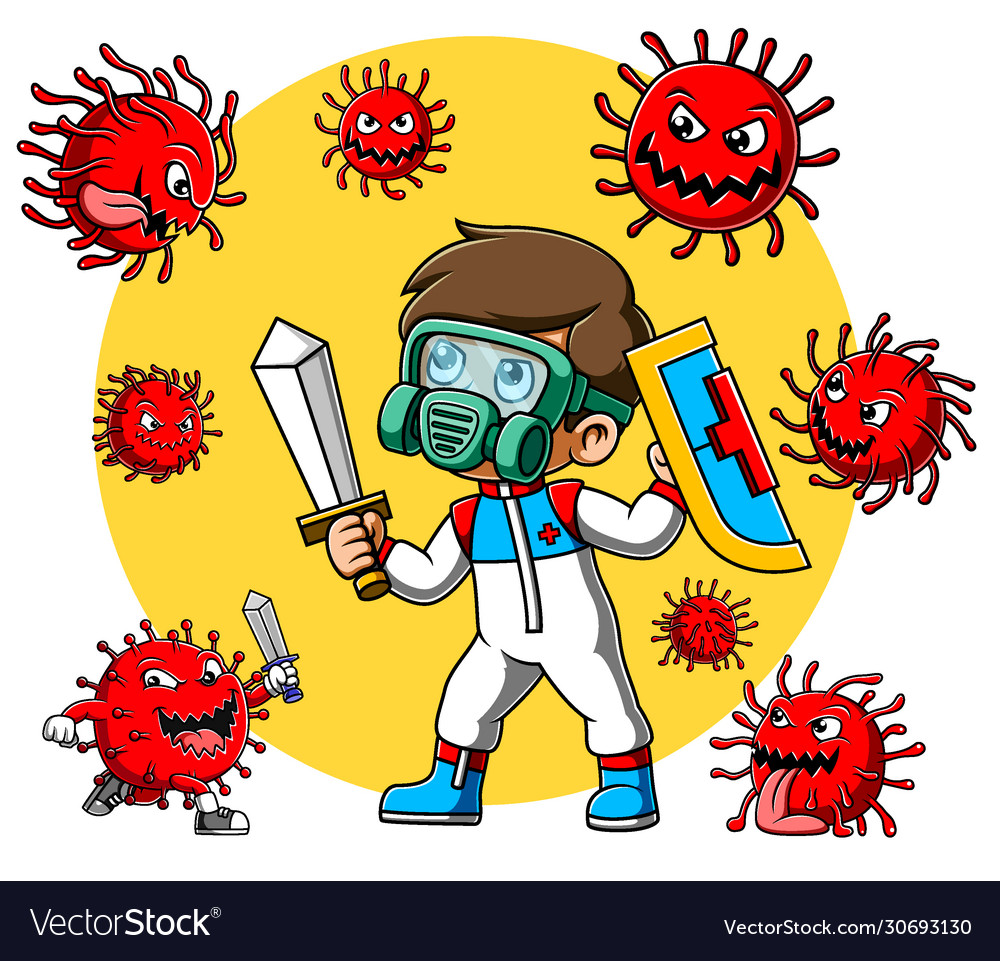 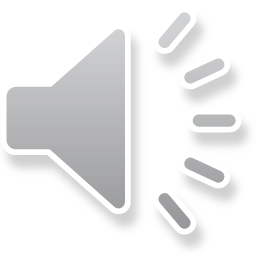 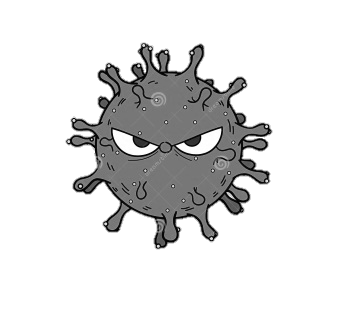 2
1
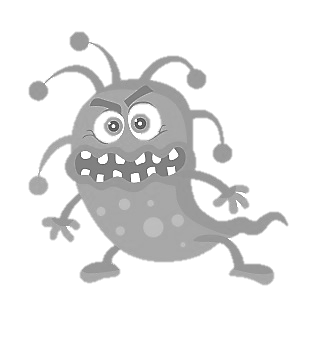 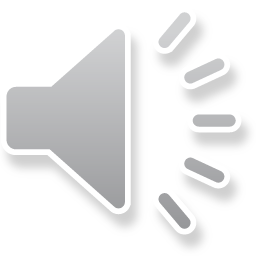 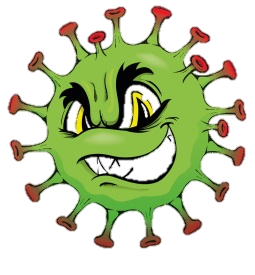 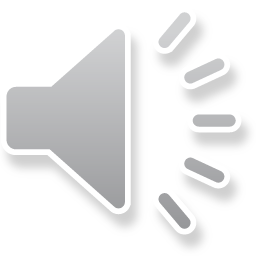 3
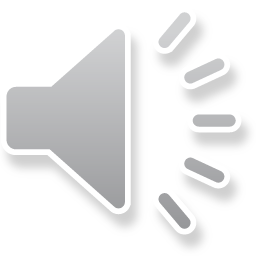 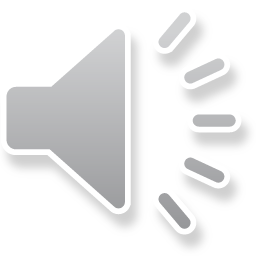 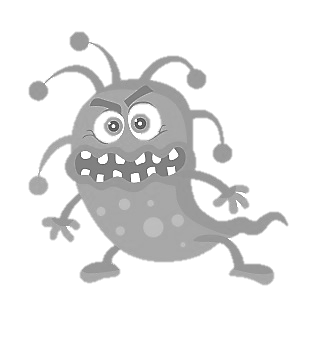 ?
5
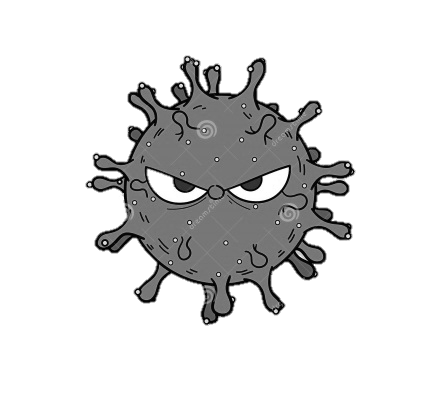 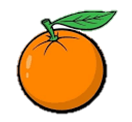 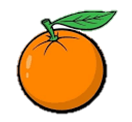 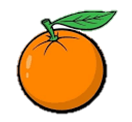 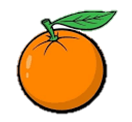 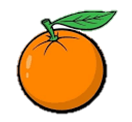 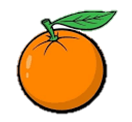 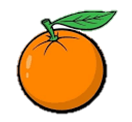 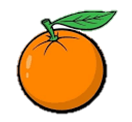 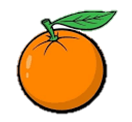 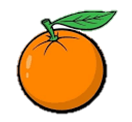 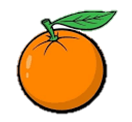 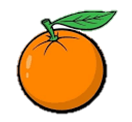 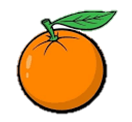 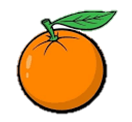 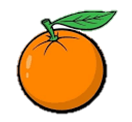 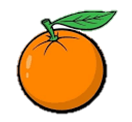 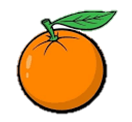 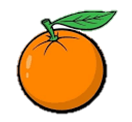 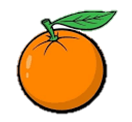 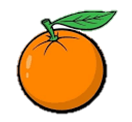 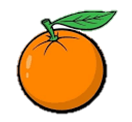 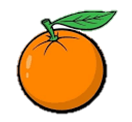 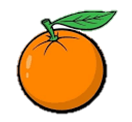 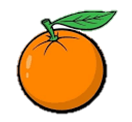 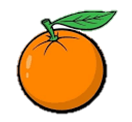 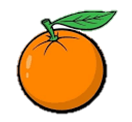 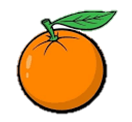 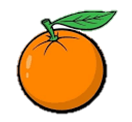 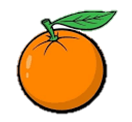 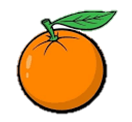 B
A
?
B
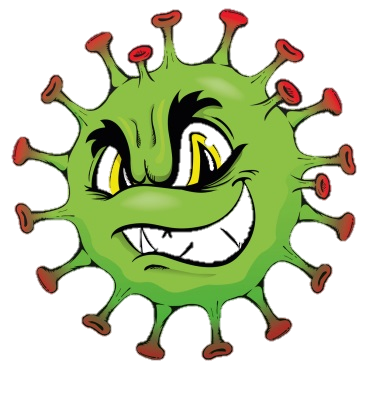 5 là một phần mấy của 30 ?
?
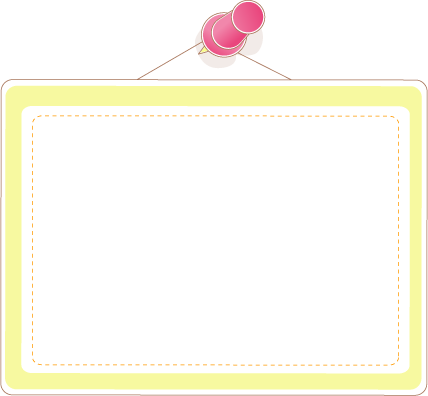 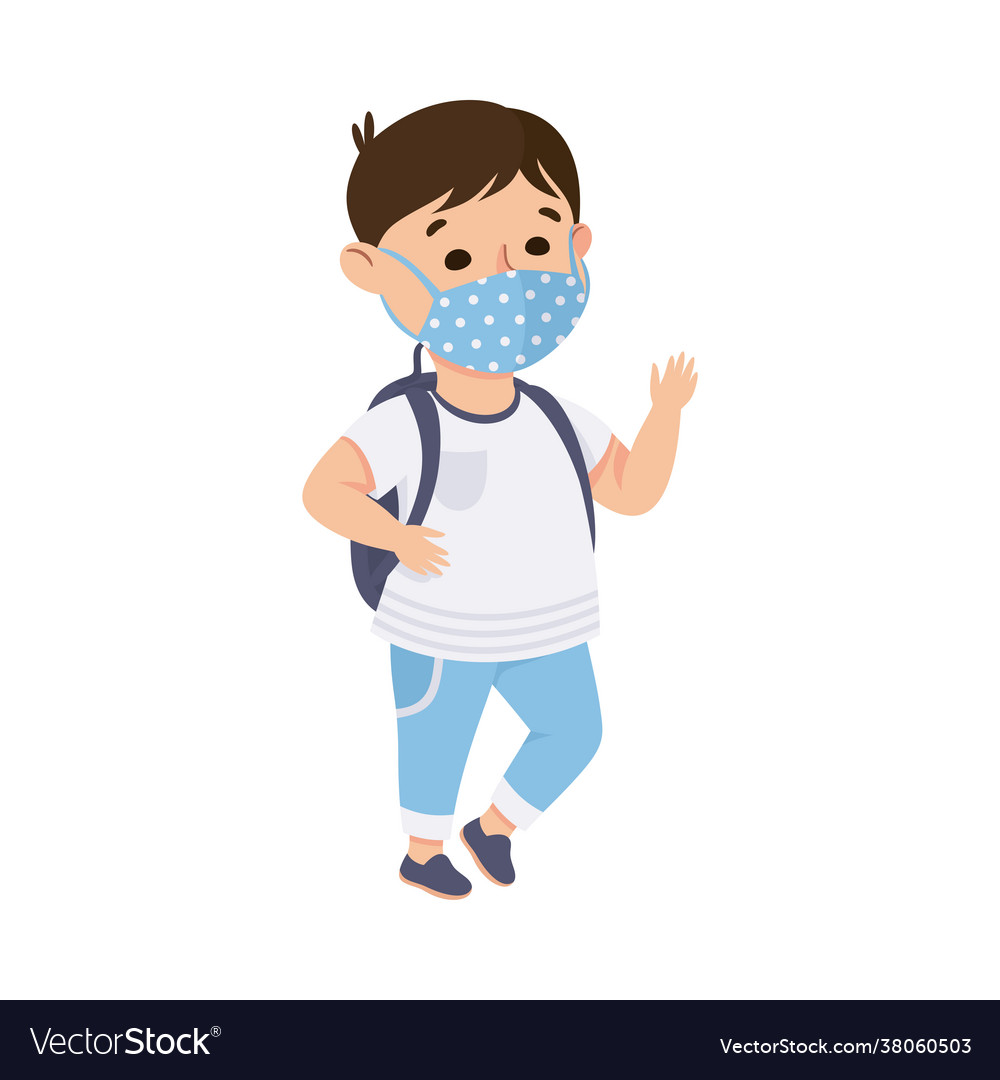 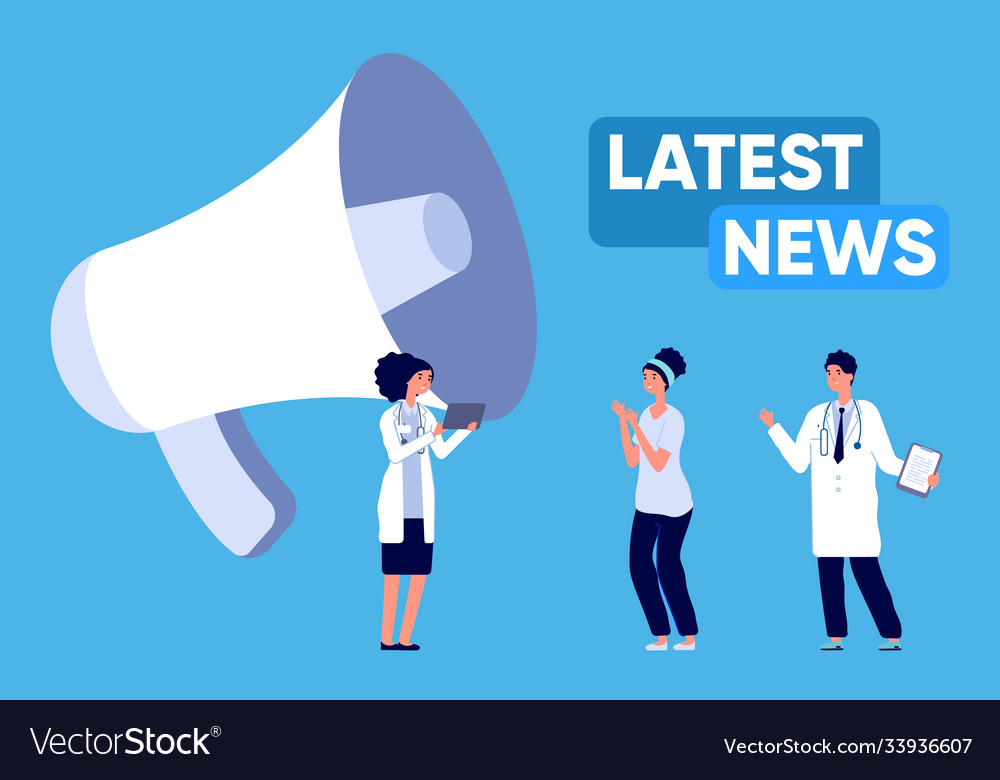 KHẨU HIỆU 5K
1. Khẩu trang
2. Khử khuẩn
3. Khoảng cách
4. Không tập trung
5. Khai báo y tế
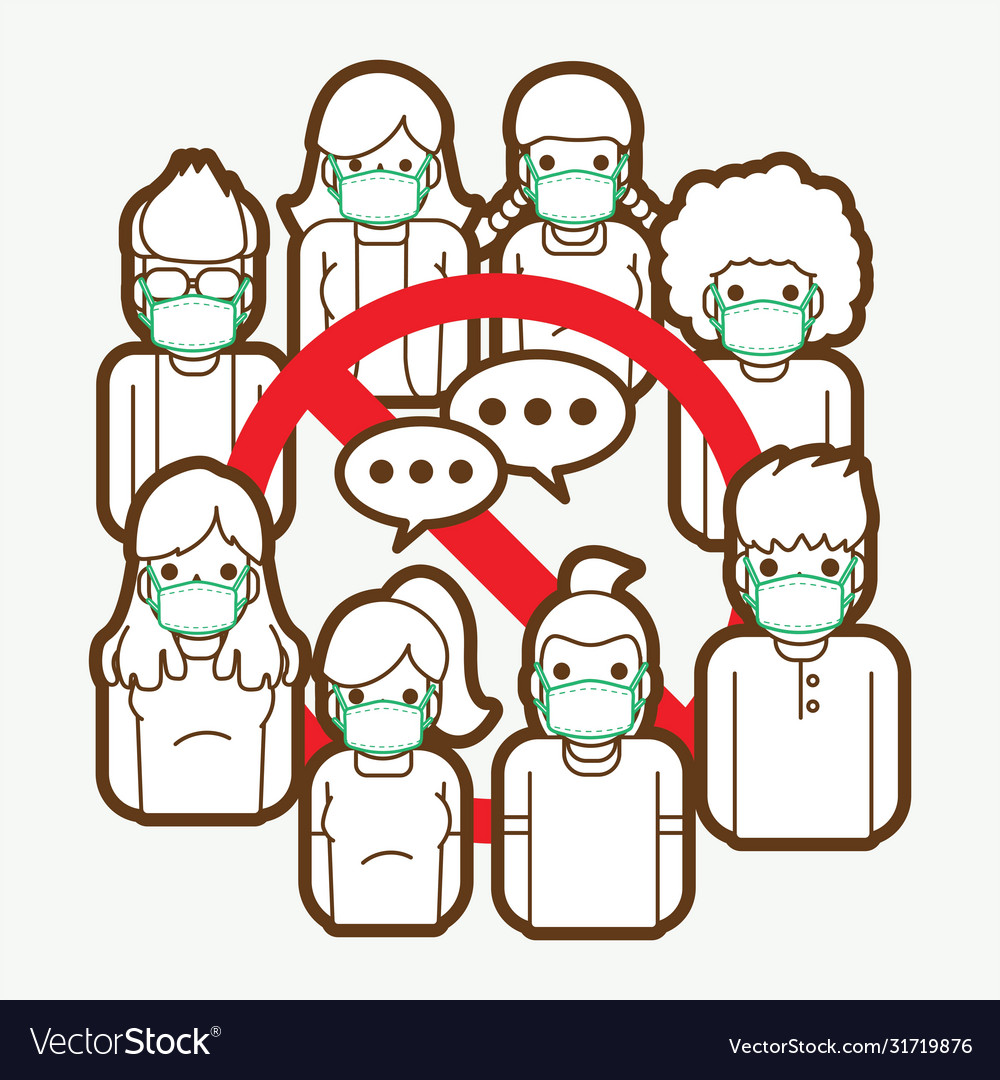 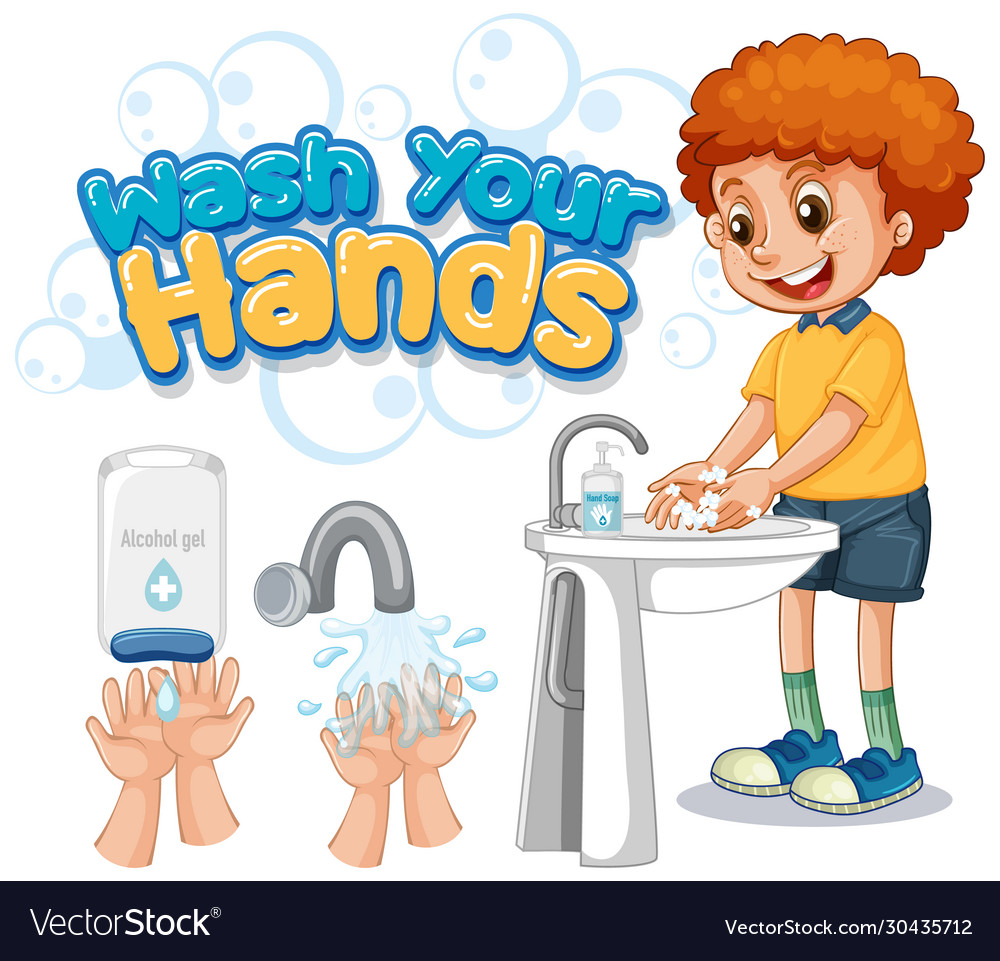 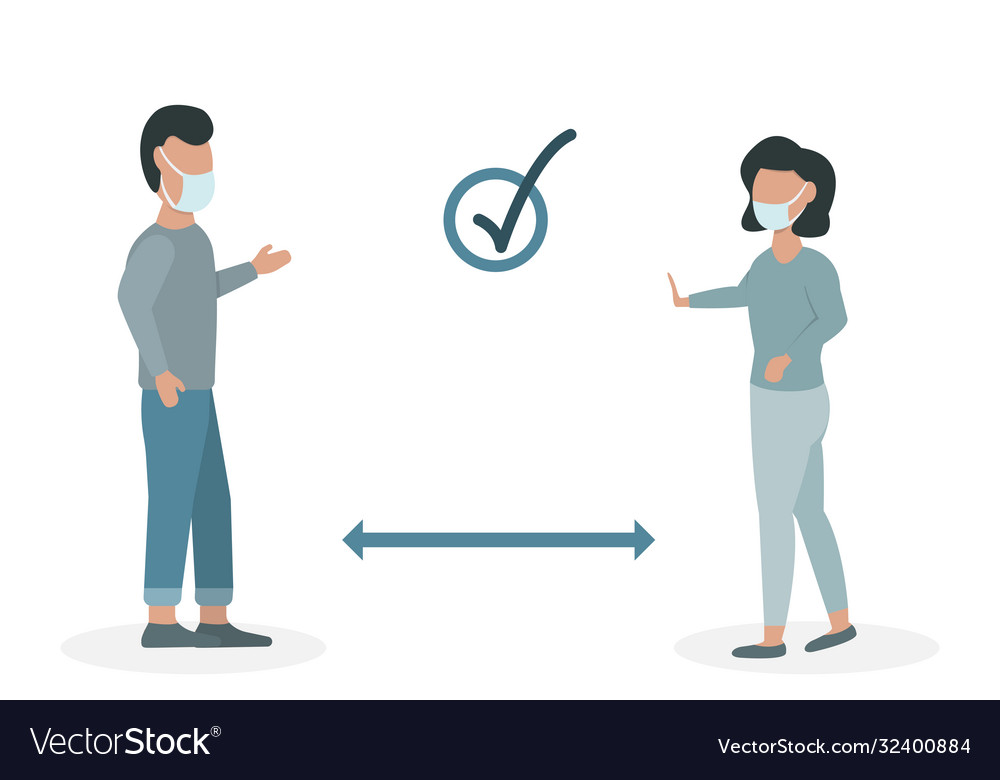 [Speaker Notes: .]
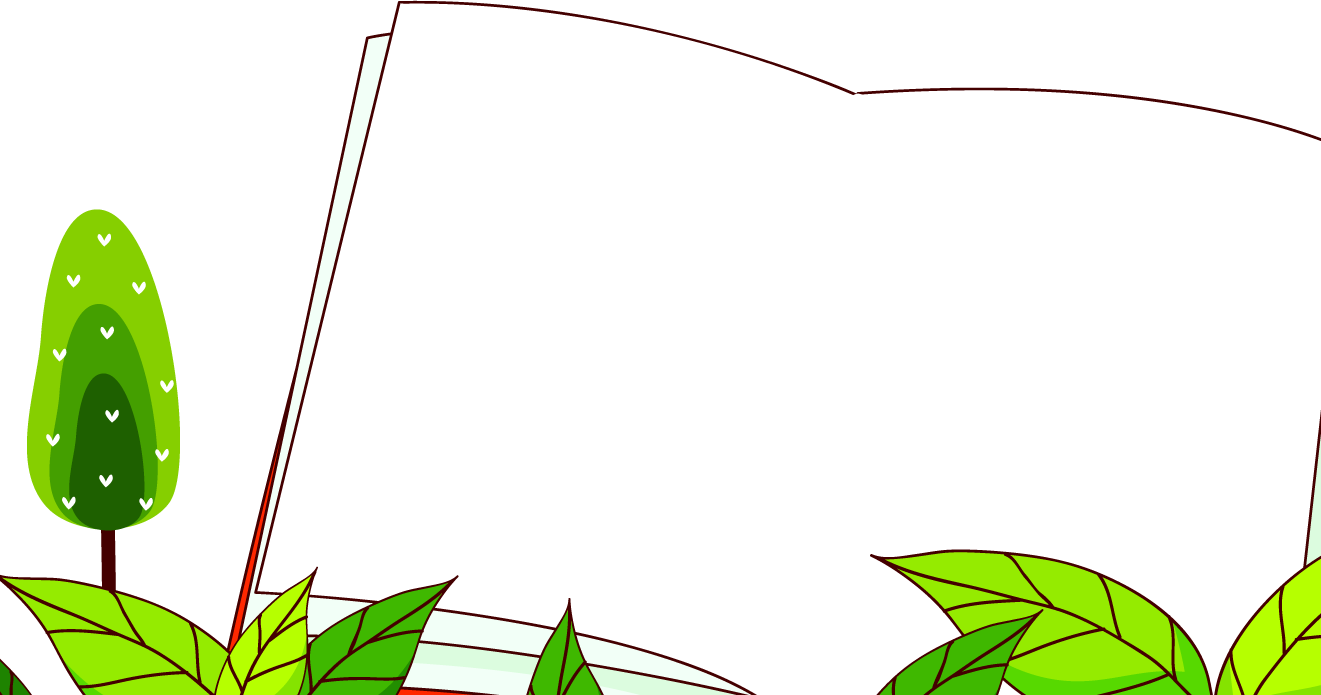 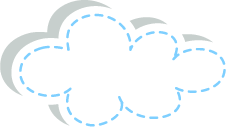 Dặn dò
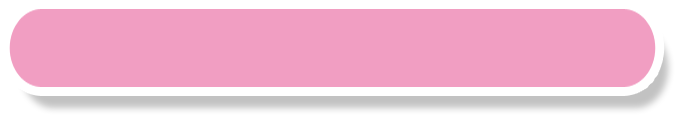 Dặn dò 1
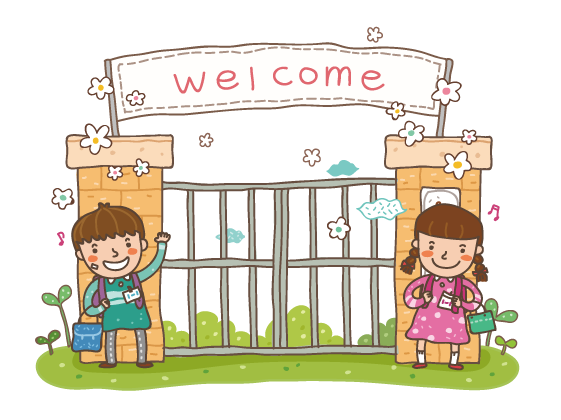 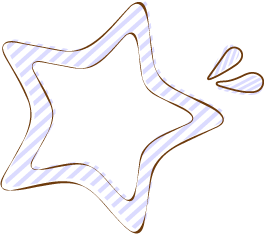 HẸN GẶP LẠI CÁC CON
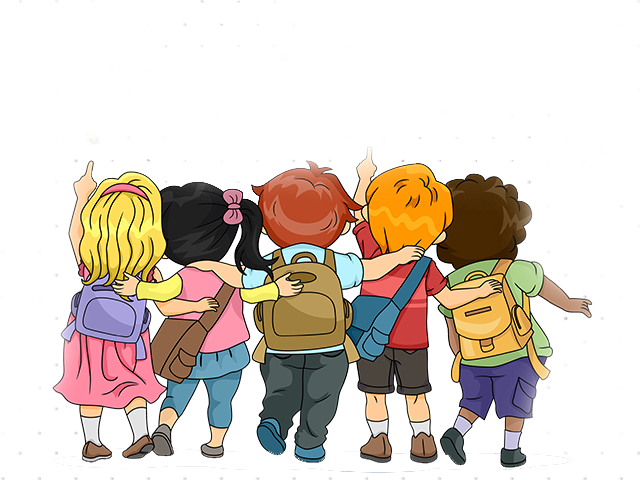 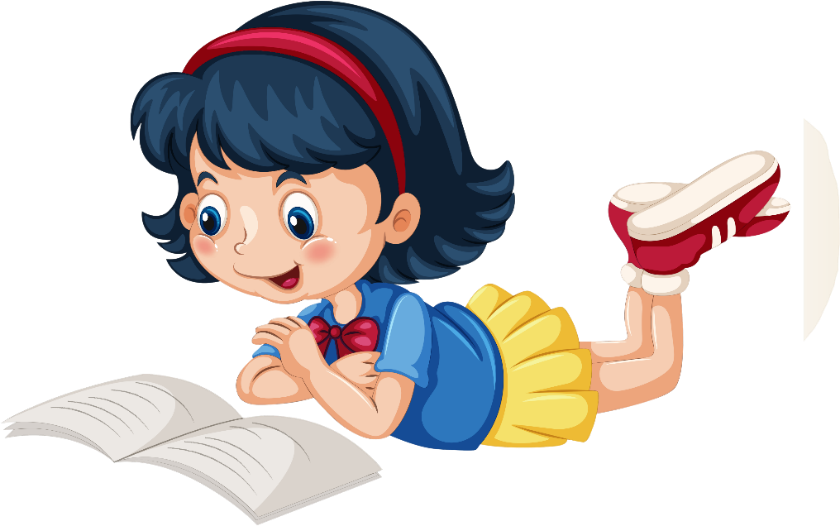 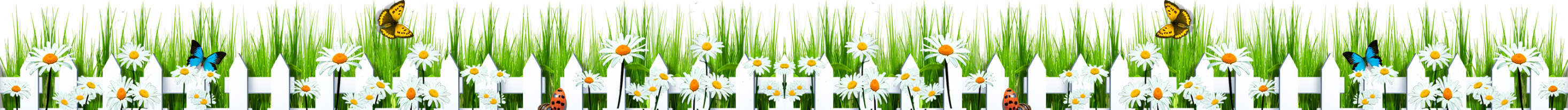